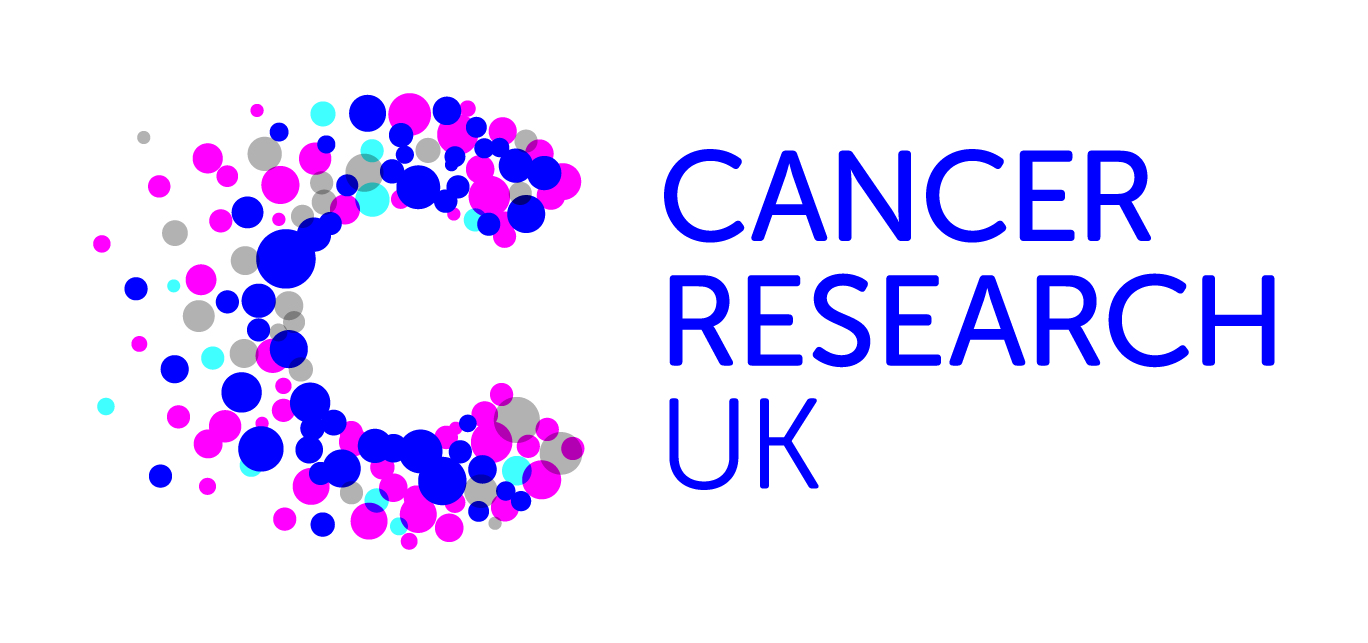 providing information through multiple channels
Taking a strategic approach
A snapshot of CIS use of social media channels
A questionnaire was sent to all ICISG members in the spring of 2014 (over 50 full members)
17 organisations completed the questionnaire
Most organisations (16) used facebook to promote their services and health messages.  7 will answer CIS questions through facebook 5 of these actively encourage this as a rout for people to ask questions
11 organisations use Twitter, mostly for engagement.  But 2 actively encourage CIS questions through Twitter and 7 would answer questions through this channel
A snapshot of CIS use of social media channels
10 organisations run an online forum for cancer patients with 9 being prepared to answer CIS questions through them and 5 encouraging people to do this.
3 CIS have visited other organisations online communities to answer questions about cancer
Conclusion – Although traditionally CIS have been reluctant to see social media channels as being appropriate for answering CIS questions, the tide is turning and some CIS are now using social media channels to offer CIS services.
CR-UKs experience and strategy for patient information through social media channels
Focus on the CR-UK experience and approach
Other UK Charities such as Macmillan Cancer Support, Breast Cancer Care and the Prostate cancer Charity have also done interesting work which is often different to ours
Not covering our information for other audiences
But there is an overlap with our approach to giving science information
The founder charities both started helplines in response to demand
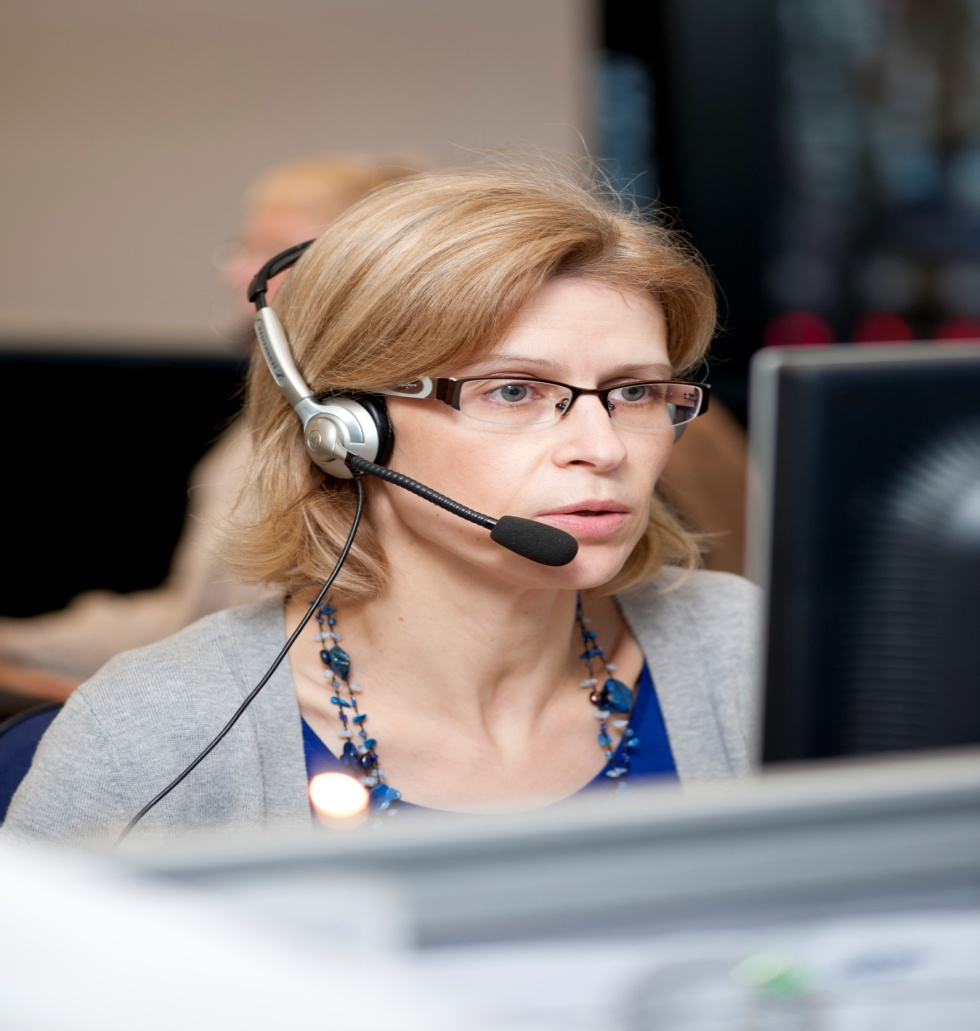 Phone
Email
“Ask the nurse” on Cancer Chat
 11,000 enquiries last year
Open 9-5 Monday to Friday
We respond to questions from people with warning signs through to people at the end of life
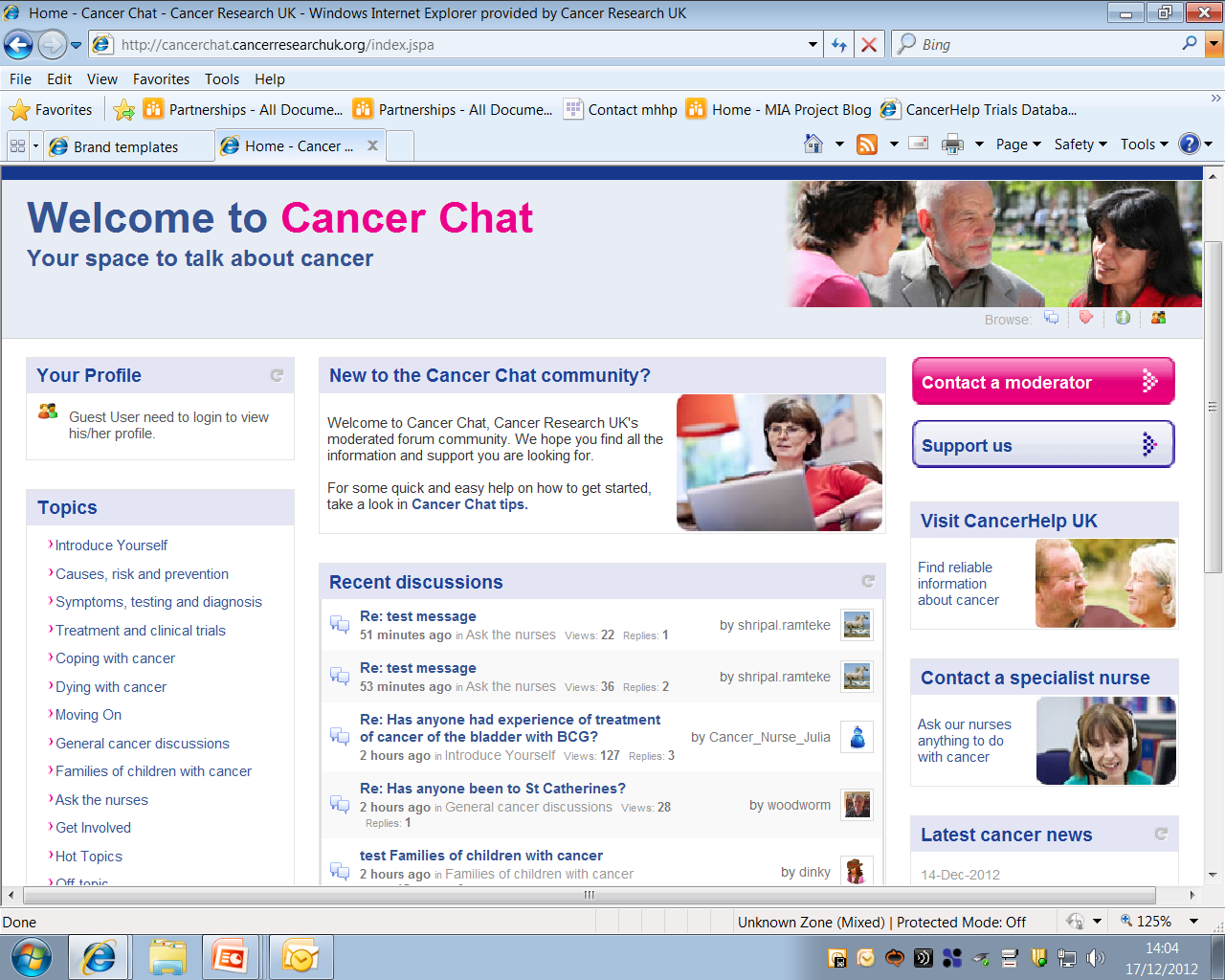 ADD TITLE (IN CAPITAL LETTERS!)
Click to add subtitle
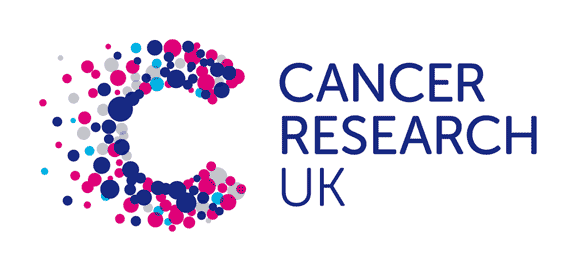 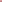 What is different about Cancer Chat
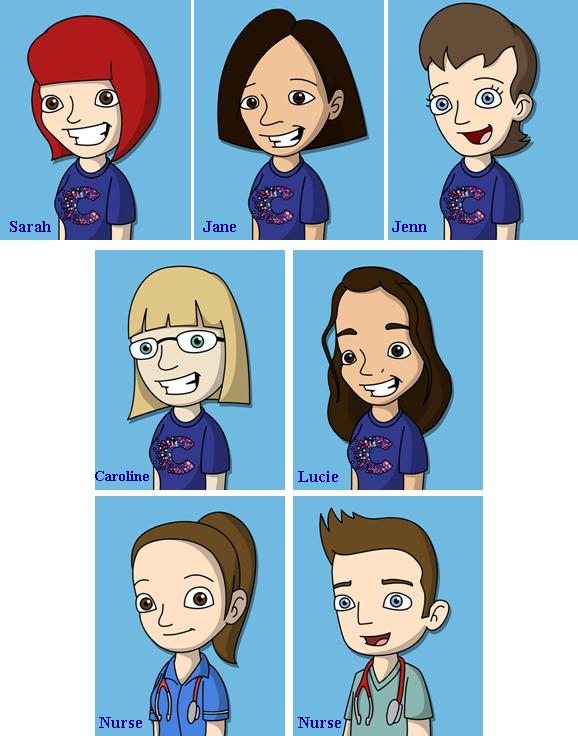 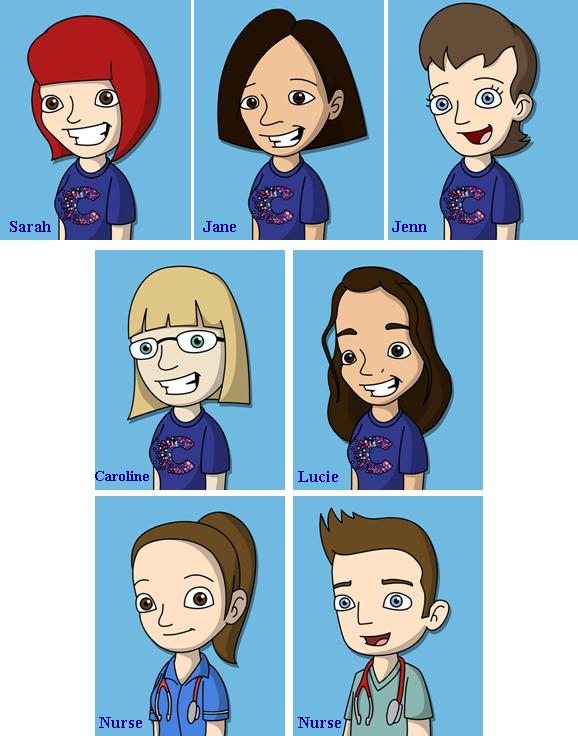 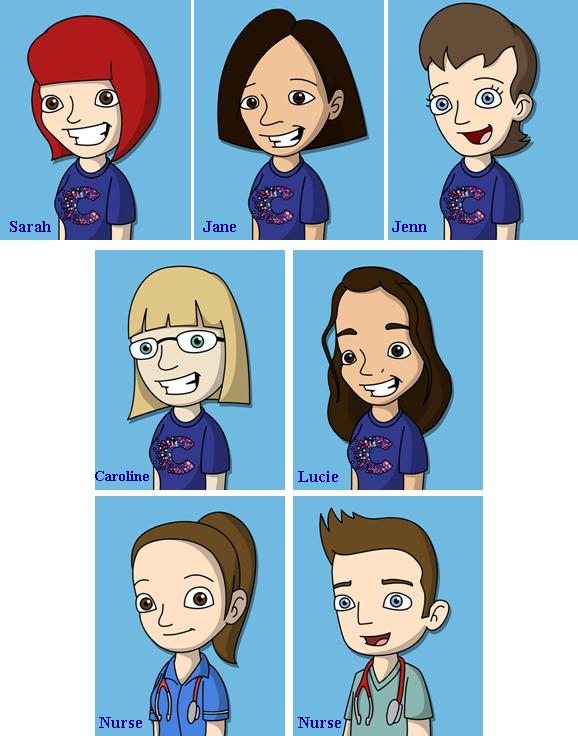 I only joined this site just over a month ago and have been very impressed with the level of support and information on offer.....You all contribute so much to making this site the great site that it is along with the moderators support. I just want to say a great big thank you .....Well done and please keep on doing what you  do
"This site is run by CRUK. No one is more expert in what works and doesn't in cancer treatment. They are fully aware of the leading edge possibilities, and impossibilities.”
Giving advice to others helps me keep my own fears under control
“It does give me inspiration when I am raising money for CRUK. This message board is full of some of the bravest people I have ever seen, and it is commendable the sense of community here. “
please forgive me for being brutally honest about how I feel. I think cancer chat is about the only place I can really do that without being shouted or laughed at. (…) thank you to everyone who has replied to me so far and the wonderful people who run this site!”
Coming onto this site helps me feel that I’m not alone and I’m able to have a talk about my feelings on here without the worry that I will upset my family.
I like to feel my experiences can help others
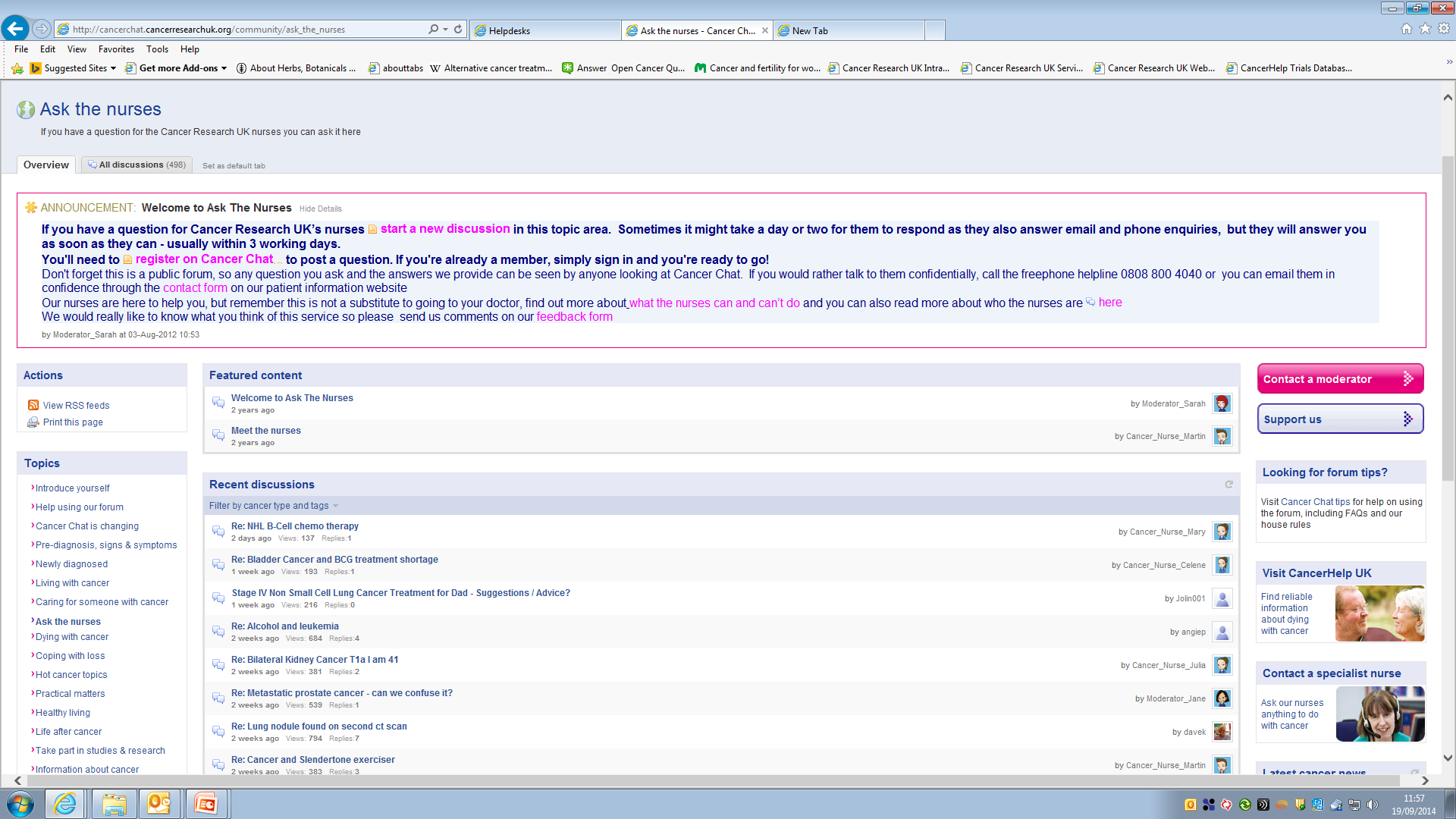 ADD TITLE (IN CAPITAL LETTERS!)
Click to add subtitle
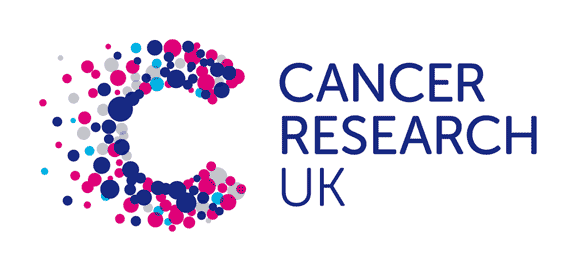 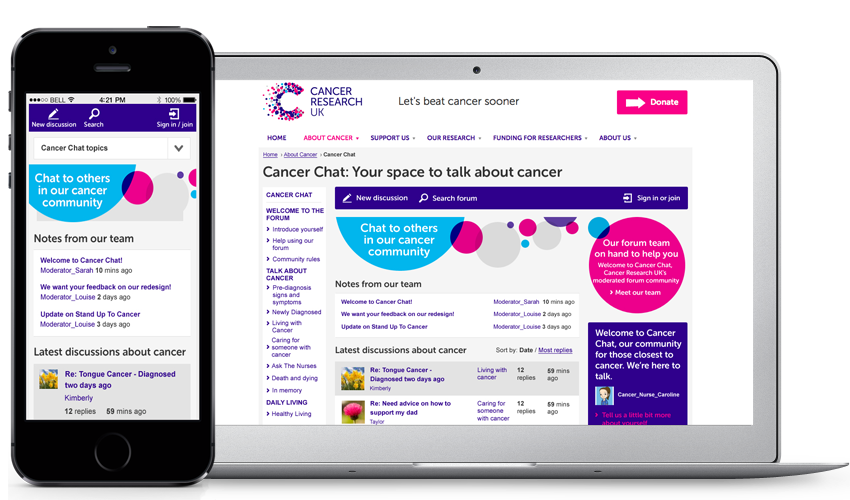 ADD TITLE (IN CAPITAL LETTERS!)
Click to add subtitle
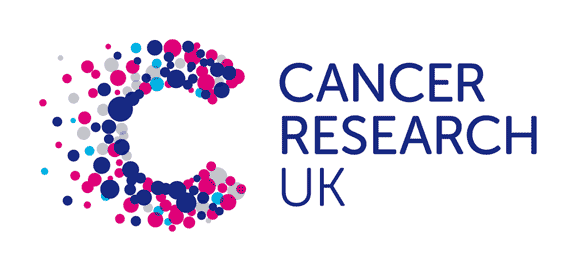 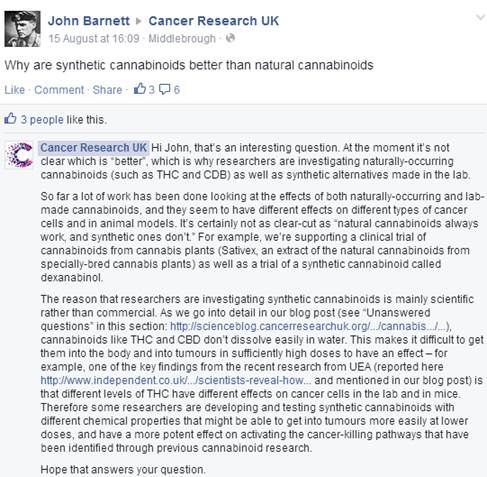 ADD TITLE (IN CAPITAL LETTERS!)
Click to add subtitle
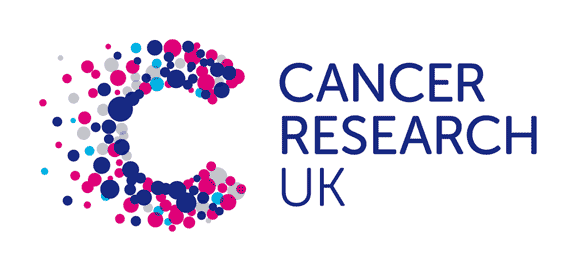 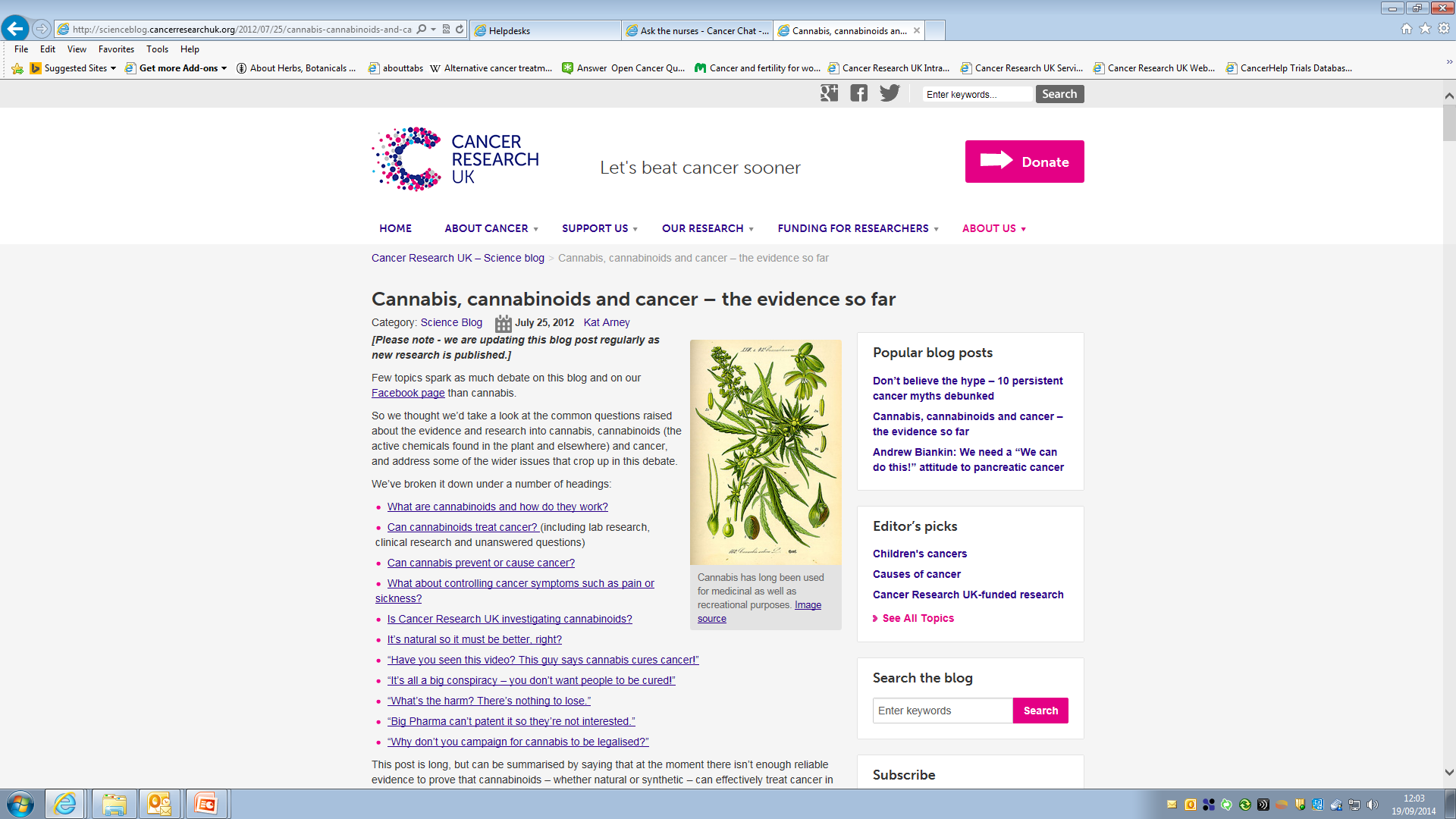 ADD TITLE (IN CAPITAL LETTERS!)
Click to add subtitle
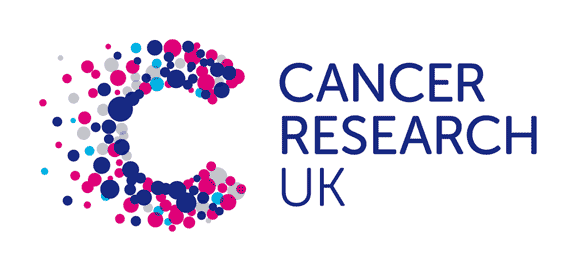 The future
We need to take an agile approach so that we can respond to changes in trends in how people want to access information about Cancer
But, all innovations need to be adequately resourced and tested
We need to be organic but balance this with strategic thinking and not “knee jerk” with every trend and new development
Visit our website to see our services in action
cruk.org
Martin Ledwick
Cancer Research UK
Angel Building
London
EC1V 4ADmartin.ledwick@cancer.org.uk
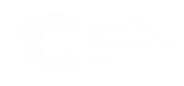